Wyprowadzanie informacji z bazy danych - kwerendy wybierająceMarzena NowakowskaWZiMK, PŚk
Kwerendy wybierające(Select queries)
Kwerenda wybierająca = polecenie wydane SZBD w celu wyszukania informacji w bazie danych i zestawienia jej w postaci tabeli wirtualnej.
Podstawą zdefiniowania kwerendy (zapytania) jest dobór dla niej  źródła danych. Dane mogą być dostarczone przez tabele bazy danych lub inne kwerendy wybierające.
Metody definiowania kwerend:
QBE (Query By Example); na bazie siatki projektowej,
w języku SQL (Structured Query Language); polecenie zdefiniowane w oparciu o właściwą składnię.
Kwerenda wybierająca realizuje operacje: projekcji (wybór pól), selekcji (wybór rekordów), porządkowania (narzucanie kolejności prezentacji), definiowania pola obliczeniowego (wyznaczanie nowych wartości dla każdego rekordu lub zbioru rekordów).
Wybieranie informacji – zadanie 1
Parametr w kwerendzie pełni rolę zmiennej. Definiuje się go podając w definicji kwerendy (w wyrażeniu pola obliczeniowego lub w kryteriach) w nawiasach kwadratowych treść zachęty. W chwili uruchomienia kwerendy otwiera się okno parametru z ww. treścią. Wartość wpisana przez użytkownika w polu edycyjnym okna parametru zastępuje w kwerendzie parametr.
Zdefiniować kwerendę Wykaz czytelników wg stażu, w której zostaną zestawione nazwisko i imię oraz data zapisu do biblioteki czytelników zamieszkałych w Kielcach. Informacja ma być uporządkowana malejąco wg daty zapisu do biblioteki, a następnie wg nazwiska i imienia czytelnika.Pola Nazwisko i Imię mają tworzyć jedno pole o nazwie Czytelnik, będące konkatenacją (złączeniem) nazwiska i imienia czytelnika. 
	Zdefiniować dodatkowe pole Staż_czyt (staż czytelniczy), które obliczy ile lat osoba jest czytelnikiem biblioteki. 
	Po sprawdzeniu działania kwerendy zmodyfikować kwerendę, tak aby kryterium dotyczące miasta działało w sposób dynamiczny.
Schemat rozwiązania zadania 1
Źródłem danych do kwerendy jest tabela Czytelnicy.
Operator konkatencji (sklejenia) & stosuje się w celu złączenia tekstów (por. wykład 01, slajd 9).
Operator podobieństwa Like stosuje się tylko dla danych typu tekstowego z symbolami wieloznacznymi (por. wykład 01, slajd 9).
Rozwiązanie zadania 1 - SQL
Utworzenie kwerendy w środowisku QBE skutkuje wygenerowaniem polecenia SQL, przechowywanego w bazie danych i uruchamianego przy każdorazowym otwarciu kwerendy. Dostęp do polecania jest możliwy z menu głównego:
Opcja  Projekt kwerendy; Grupa Wyniki; Widok  Widok SQL
SELECT czytelnicy.data_zap, 
[czytelnicy]![nazwisko] & " " & [czytelnicy]![imię] as czytelnik, czytelnicy.miasto, 
(date()-[czytelnicy]![data_zap])\365.25 as staż_czyt
FROM czytelnicy
WHERE (czytelnicy.miasto like [podaj miasto] & "*")
ORDER BY czytelnicy.data_zap desc ,
[czytelnicy]![nazwisko] & " " & [czytelnicy]![imię];
Uwaga: wielkość liter w poleceniu SQL nie ma znaczenia.
Wybieranie informacji z wielu tabel
Źródłem danych może być jedna lub kilka tabel lub jedna lub kilka kwerend wybierających. Należy określić które z nich dostarczą pola potrzebne do zestawienia, a następnie na siatce projektowej wykonać operacje projekcji, selekcji, sortowania i definiowania nowych wyrażeń.
Zdefiniować kwerendę Wykaz wypożyczeń, która zestawi listę wypożyczonych książek, dane o czytelniku i jego miejscu zamieszkania, czas trwania wypożyczenia w tygodniach, typ książki. Kwerenda ma wyświetlać zestawienie dla książek o typie żądanym przez użytkownika. Wyświetlone mają być tylko wypożyczenia dla nauczycieli akademickich.
Źródłem danych do kwerendy są tabele: 
Książki (lista wypożyczonych książek)
Czytelnicy (dane o czytelniku i jego miejscu zamieszkania)
Wypożyczenia (czas trwania wypożyczenia w tygodniach)

Do rozwiązania zadania należy zastosować operator konkatenacji, operator podobieństwa oraz parametr.
Schemat rozwiązania zadania 2
SELECT [nazwisko_a] & " " & [imię_a] & "; " & [tytuł] as książka,
[nazwisko] & " " & [imię] as czytelnik, książki.typ, czytelnicy.id_czyt
FROM książki INNER JOIN 
(czytelnicy INNER JOIN wypożyczenia
ON czytelnicy.id_czyt = wypożyczenia.id_czyt) 
ON książki.syg = wypożyczenia.syg
WHERE 
książki.typ = [Podaj typ książki] AND czytelnicy.id_czyt Like "N*";
Sterowanie wynikiem obliczeń
Funkcja warunkowa iif ma trzy argumenty:
iif(warunek; wartość dla prawdy; wartość dla fałszu)
Zdefiniować kwerendę wybierającą Wypożyczenia czytelników, zestawiająca listę czytelników i wypożyczonych im książek . Wyznaczyć dla każdej pozycji w zestawieniu wyliczone pole Czas wypożyczenia, określające czas trwania wypożyczenia książki w tygodniach. Wyznaczyć pole Przetrzymywanie, którego wartość zaznacza książki zbyt długo przetrzymywane przez czytelnika. Uporządkować informację wg nazwiska i imienia czytelnika a następnie wg autora książki.
Kwerenda wykorzystuje tabele: Czytelnicy, Książki, Wypożyczenia, Kategorie
Zawiera pola:
 zrzutowane z tabel: Czytelnicy, Książki 
 obliczeniowe Czas wypożyczenia, wykorzystujące funkcję standardową: Date() (lub Now()) 
obliczeniowe Przetrzymywanie, wykorzystujące funkcję standardową: iif(warunek; wartość dla prawdy; wartość dla fałszu)
Przygotowanie korespondencji seryjnej
Kwerenda podrzędna Przetrzymywanie – lista książek, która zestawia wykaz książek o przekroczonym terminie zwrotu. W kwerendzie umieścić identyfikator czytelnika (powiązanie z wykazem czytelników przetrzymujących książki).  
Źródłem danych do zestawienia są tabele: Książki, Wypożyczenia, Kategorie
Kwerenda nadrzędna Przetrzymywanie – lista czytelników, która zestawia dane adresowe czytelników przetrzymujących książki. W kwerendzie obok danych adresowych umieścić identyfikator czytelnika (powiązanie z wykazem przetrzymywanych książek).
Źródłem danych do zestawienia są tabele: Czytelnicy, Wypożyczenia, Książki, KategorieWłaściwość kwerendy: Wartości unikatowe  Tak
Zestawienia statystyczne
SZBS oferują agregaty (funkcje podsumowujące, agregaty SQL), dzięki którym można wykonywać w kwerendzie zestawienia statystyczne. 
Agregaty w MS Access: Suma, Średnia, Minimum, Maksimum, Policz, OdchStd, Wariancja, Pierwszy, Ostatni
Należy określić źródło danych. Na siatce projektowej umieścić wszystkie pola potrzebne do zestawienia. Wprowadzić podsumowania i określić, które agregaty mają działać na pozostałe pola umieszczone na siatce.
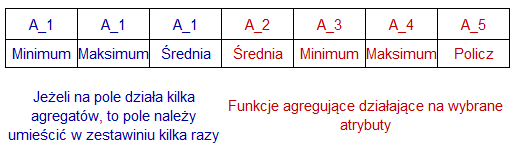 Kwerenda grupująca
Zestawienia statystyczne można wykonywać dla rekordów przynależących do grup. Grupy to podzbiory (warstwy) utworzone wg wybranego atrybutu. W obrębie każdej grupy wartość tego atrybutu jest taka sama.
W zestawieniu  grupującym należy zawsze określić pole (pola), wg którego nastąpi tworzenie grup. Następnie podać, które agregaty mają działać na pozostałe pola umieszczone na siatce projektowej.
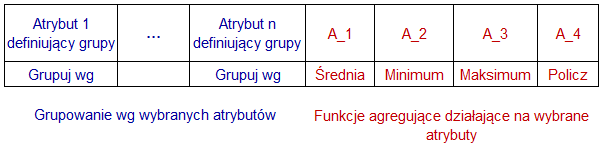 Schemat rozwiązań
Statystyki biblioteczne - kwerenda zestawiająca statystyki książek w bibliotece:
liczba książek (Policz), cena najniższa (Minimum), najwyższa (Maksimum) i średnia (Średnia)
Statystyki biblioteczne wg typu - kwerenda zestawiająca statystyki książek w bibliotece wg typu: liczba książek (Policz), cena najniższa (Minimum), najwyższa (Maksimum) i średnia (Średnia)
Podsumowania SQL
Statystyki biblioteczne
SELECT Count(KSIĄŻKI.[SYG]) AS LiczbaKsiążek, 
Min(KSIĄŻKI.[CENA]) AS CenaMinimalna, 
Max(KSIĄŻKI.[CENA]) AS CenaMaksymalna, 
Avg(KSIĄŻKI.[CENA]) AS CenaŚrednia
FROM KSIĄŻKI;
Statystyki biblioteczne wg typu
SELECT książki.typ, Count(książki.syg) AS LiczbaKsiążek,
Min(KSIĄŻKI.[CENA]) AS CenaMinimalna, 
Max(KSIĄŻKI.[CENA]) AS CenaMaksymalna, 
Avg(KSIĄŻKI.[CENA]) AS CenaŚrednia
FROM KSIĄŻKI
GROUP BY książki.typ;
Podkwerenda w kwerendzie
Zadanie
	Zbudować kwerendę Zasoby powyżej średniej ceny, która zestawi książki o cenie wyższej niż średnia cena książek w bibliotece.
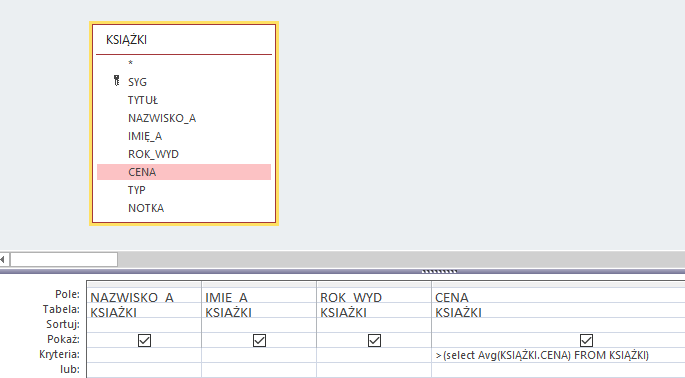 Filtry w kwerendach podsumowujących
Kolejność: najpierw filtr, potem podsumowania
Rekordy zostają poddane selekcji na okoliczność pewnego kryterium  Wynik: zazwyczaj zbiór o mniejszej liczbie rekordów niż przed selekcją 
Wprowadzenie podsumowań w zbiorze odfiltrowanym z grupowaniem lub bez grupowania  Wynik: agregaty dla ww. zbioru rekordów
Kolejność: najpierw podsumowania, potem filtr (ma sens, gdy jest grupowanie)
Wprowadzenie podsumowań w całym zbiorze lub wg grup  Wynik: Agregaty dla ww. zbioru rekordów (jeden wiersz lub tyle wierszy ile grup)
Agregaty zostają poddane selekcji na okoliczność pewnego kryterium  Wynik: zazwyczaj mniej rekordów z agregatami niż przed selekcją (w szczególności pusty zbiór wynikowy)

Por. plik w Internecie: DB_notatki.docx, s. 5: Filtrowanie w kwerendach podsumowujących
Rodzaje połączeń między tabelami - kwerendy
W połączeniu wewnętrznym rekordy jednej tabeli odpowiadają rekordom innej tabeli. Po uruchomieniu kwerendy ze sprzężeniem wewnętrznym w operacjach kwerendy zostaną uwzględnione tylko wiersze ze wspólnymi wartościami w polach odpowiedzialnych za połączenie.
W połączeniu zewnętrznym są wybierane wszystkie rekordy z jednej tabeli i tylko te rekordy z drugiej tabeli, których wartości w polach łączących występują w polach łączących pierwszej tabeli.
Lewe (lewostronne) sprzężenie zewnętrzne: są pobierane wszystkie rekordy z tabeli lewej i odpowiadające im rekordy z tabeli prawej (SQL). 
Prawe (prawostronne) sprzężenie zewnętrzne: są pobierane są wszystkie rekordy z tabeli prawej i odpowiadające im rekordy z tabeli lewej (SQL).
Zadanie
	Zbudować kwerendę Książki niewypożyczone, w której zostaną zestawione informacje o książkach (sygnatura, tytuł, autor), które można w danej chwili wypożyczyć.
Definiowany przez wartości atrybutu A
Funkcja agregująca wg dwóch atrybutów A i B działająca na atrybut C
Kwerenda krzyżowa
Funkcja agregująca wg atrybutu B działająca na atrybut  D
Definiowany przez wartości atrybutu B
Definiowany przez wartości atrybutu Typ
Definiowany przez wartości atrybutu Year(Data_wyp)
Kwerenda krzyżowa Wypożyczenia wg typu i roku
Funkcja agregująca Policzdziałająca na atrybut Syg
Kwerenda (i raport): Wypożyczenia wg typu i roku wypożyczenia książki
Połączenie zewnętrzne  w statystykach
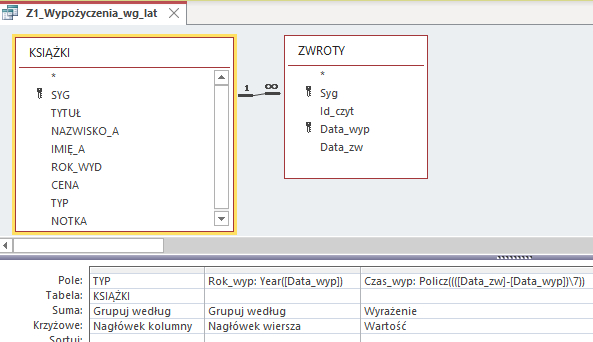 Zadanie
	Zbudować kwerendę Wypożyczenia wg lat all, w której zostaną zestawione informacje o liczbie wypożyczanych książek wg typu w kolejnych latach kalendarzowych, począwszy od roku pierwszego wypożyczenia.
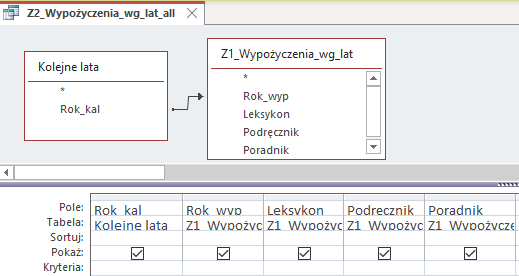